Vostra foto
Mario GARDINI
Titolo della posizione ricercata
Descrivete brevemente il vostro percorso professionale, le vostre competenze chiave per la posizione ed i vostri obiettivi di carriera. Questa è in realtà un'introduzione alla vostra lettera di presentazione.
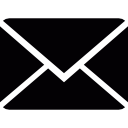 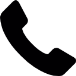 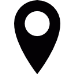 06 529658660
mail@mail.com
VIA VITTORIA, 17 00187 ROMA
Formazione
Esperienza Professionale
NOME AZIENDA| 2000-2003 | POSIZIONE|  CITTA’-PAESE
Descrivete qui le funzioni che avete occupato per questa posizione. Descrivete anche i vostri incarichi e i risultati che avete ottenuto. Non esitate a quantificarli.

NOME AZIENDA| 2000-2003 | POSIZIONE|  CITTA’-PAESE
Descrivete qui le funzioni che avete occupato per questa posizione. Descrivete anche i vostri incarichi e i risultati che avete ottenuto. Non esitate a quantificarli.

NOME AZIENDA| 2000-2003 | POSIZIONE|  CITTA’-PAESE
Descrivete qui le funzioni che avete occupato per questa posizione. Descrivete anche i vostri incarichi e i risultati che avete ottenuto. Non esitate a quantificarli.

NOME AZIENDA| 2000-2003 | POSIZIONE|  CITTA’-PAESE
Descrivete qui le funzioni che avete occupato per questa posizione. Descrivete anche i vostri incarichi e i risultati che avete ottenuto. Non esitate a quantificarli.
FORMAZIONE | 2003 |Qualifica| Livello EQF 7 – Paese – Città
Descrivete le caratteristiche di questa formazione: qualifiche, opzioni della formazione, ecc…

FORMAZIONE | 2003 |Qualifica| Livello EQF 7 – Paese – Città
Descrivete le caratteristiche di questa formazione: qualifiche, opzioni della formazione, ecc…

FORMAZIONE | 2003 |Qualifica| Livello EQF 7 – Paese – Città
Descrivete le caratteristiche di questa formazione: qualifiche, opzioni della formazione, ecc…

FORMAZIONE | 2003 |Qualifica| Livello EQF 7 – Paese – Città
Descrivete le caratteristiche di questa formazione: qualifiche, opzioni della formazione, ecc…
Informatica
Lingue
Gestione & Organizzazione
Comunicazione
Trattamento testi
Foglio di calcolo Excel
HTML, ASP, C++
Inglese : C1
Tedesco : C2
Italiano : C2
Buona capacità di management e gestione del team acquisita come Manager presso XYZ. Gestione di 15 persone
Eccellente contatto con la clientela acquisita nel corso della mia esperienza di commerciale